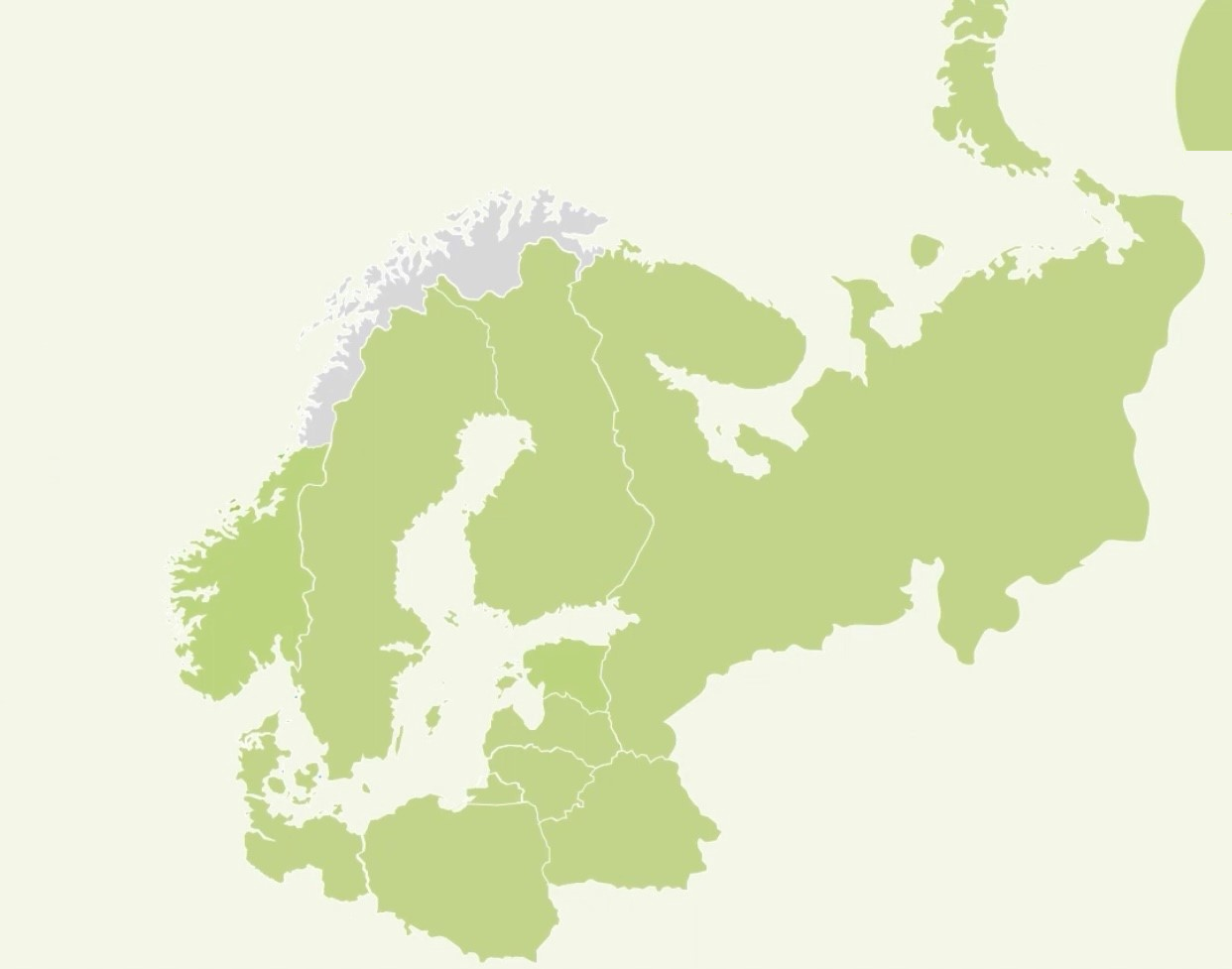 BSR is a source of EU funding.
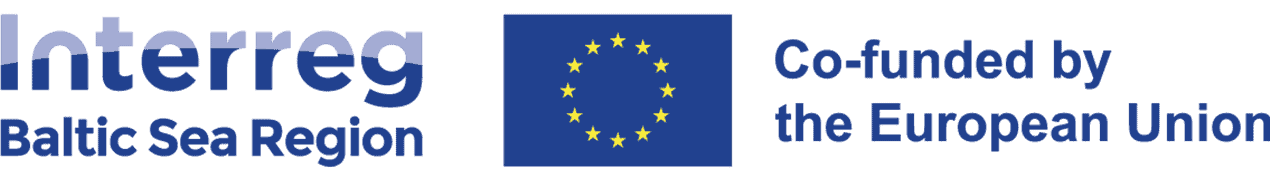 More than money; BSR bring together cultures, perspectives and expertise to get the best ideas and joint solutions.
Project 2023 ÷ 2025
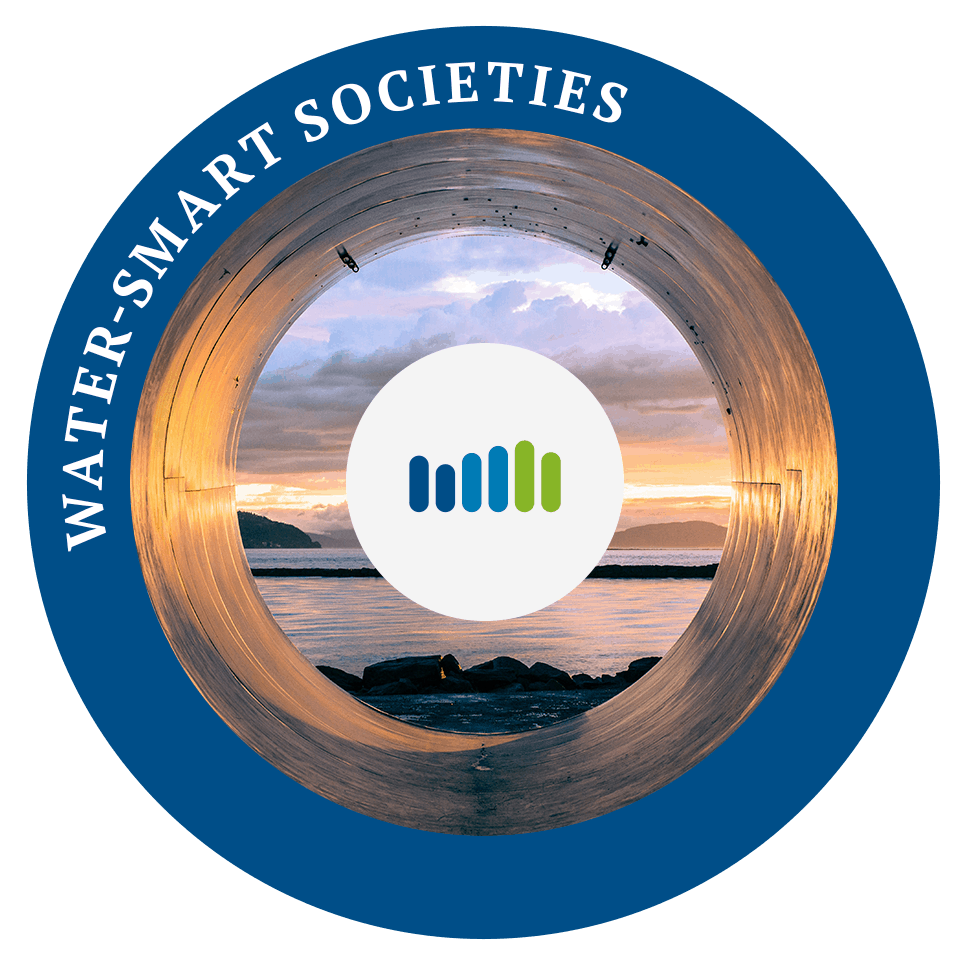 ReNutriWater
Closing local water circuits by recirculating nutrients and water and using them in nature.
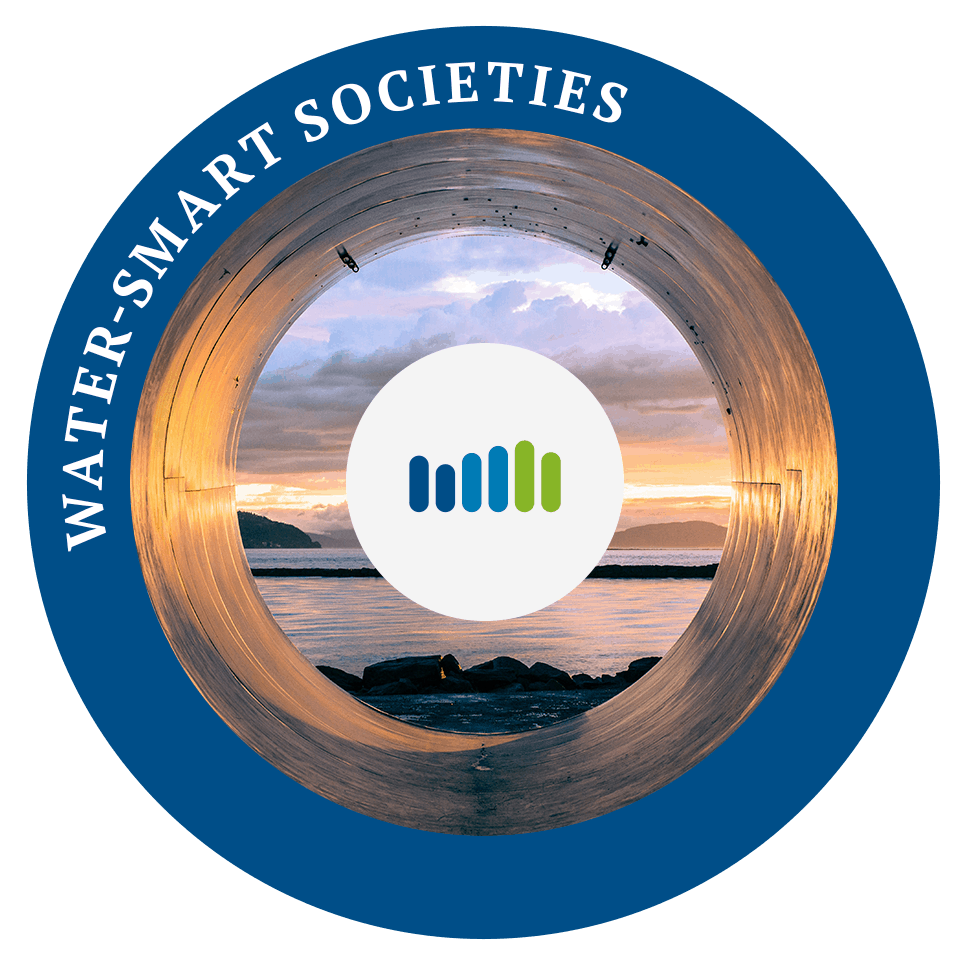 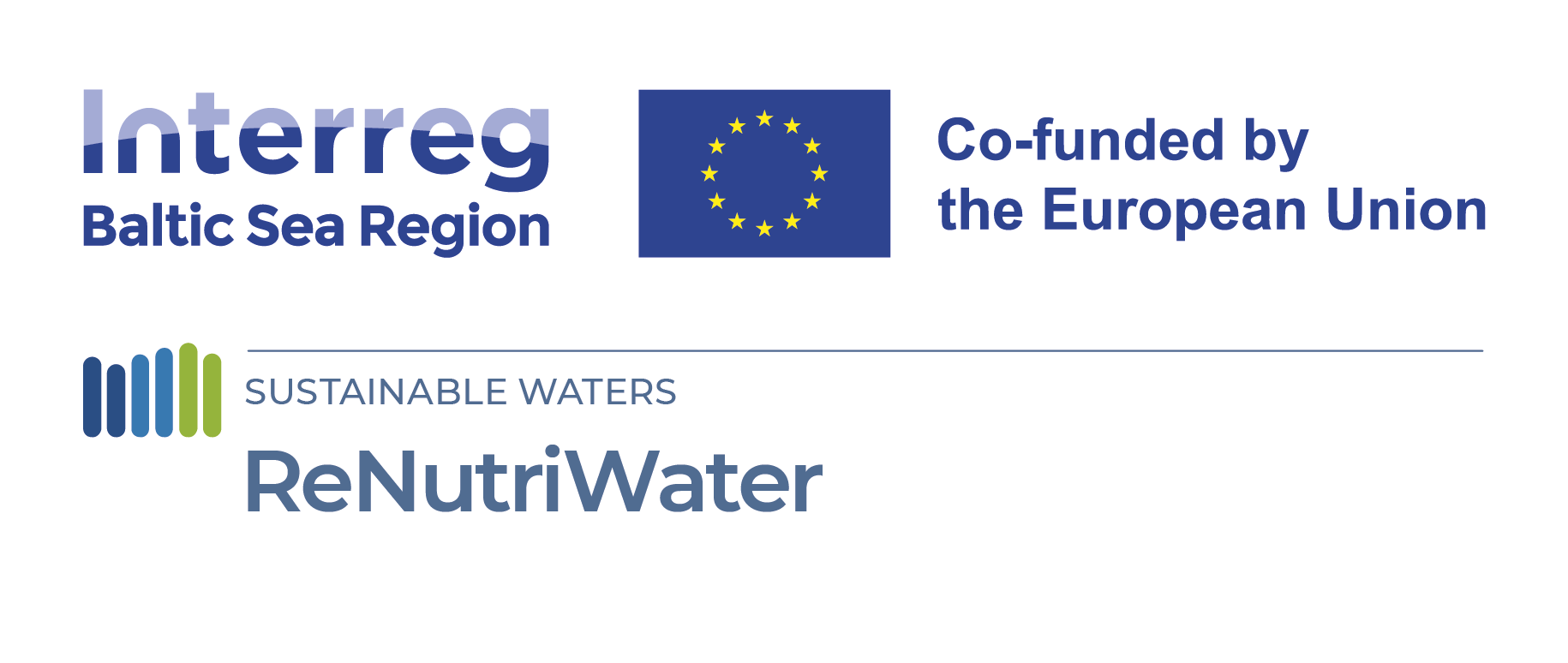 Project contents
07
07
03
02
04
01
Project Leader:
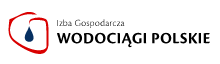 06
05
05
06
Priority 2 | Sustainable waters | ReNutriWater
Challenge
Full name: Closing local water circuits by recirculating nutrients & water, and using them in nature
Interest group
National / Regional / Local public authority
Target groups & their needs
Infrastructure & public service provider
SME’s
&
22 Associated Organisations
14 Project Partners
Partnership building
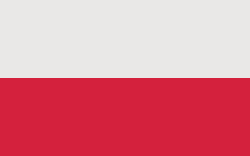 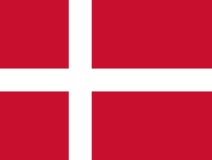 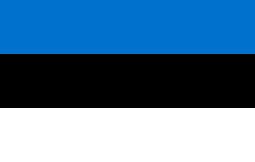 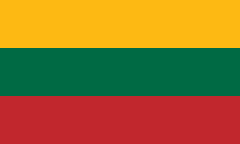 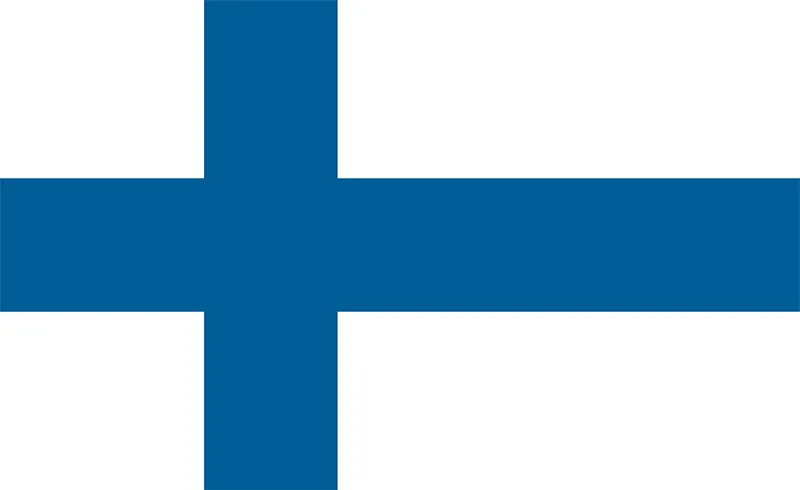 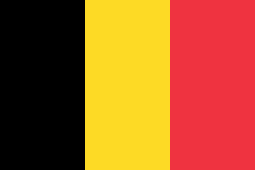 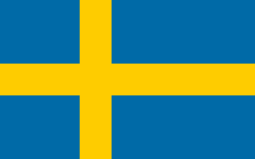 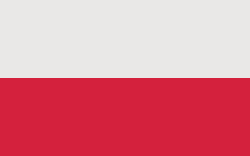 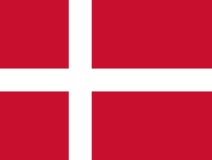 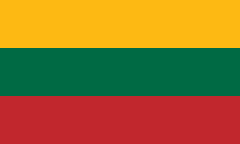 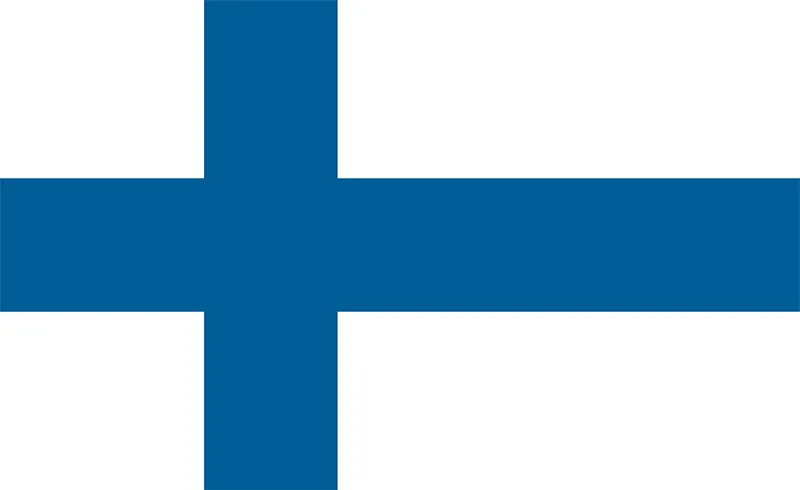 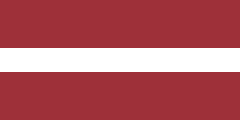 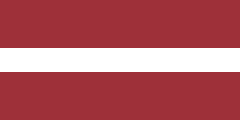 The challenge is to prepare solutions to produce appropriate quality water from wastewater, adjust this quality to the needs in order to properly care for urban areas. The project shows how to assess, mitigate and reduce risk. It is also necessary to remove the mental barrier and make water reuse more familiar and popular.
Solution idea
Work Package 1: Preparing solutions
WP1
WP2
WP3
TESTS
PREPARE
TRANSFER
Group of Activities (1-5)
Preparatory activities
Group of Activities (1-5)
Pilot activities
Group of Activities (1-5)
Transfer activities
Work Package 2: Piloting & evaluating solutions
Deliverables
Output
Deliverables
Work package 3: Transferring solutions
Components of the solution prepared
Solution piloted, evaluated, adjusted
Solution transferred to target groups
WP Leaders:
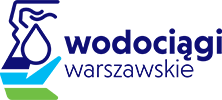 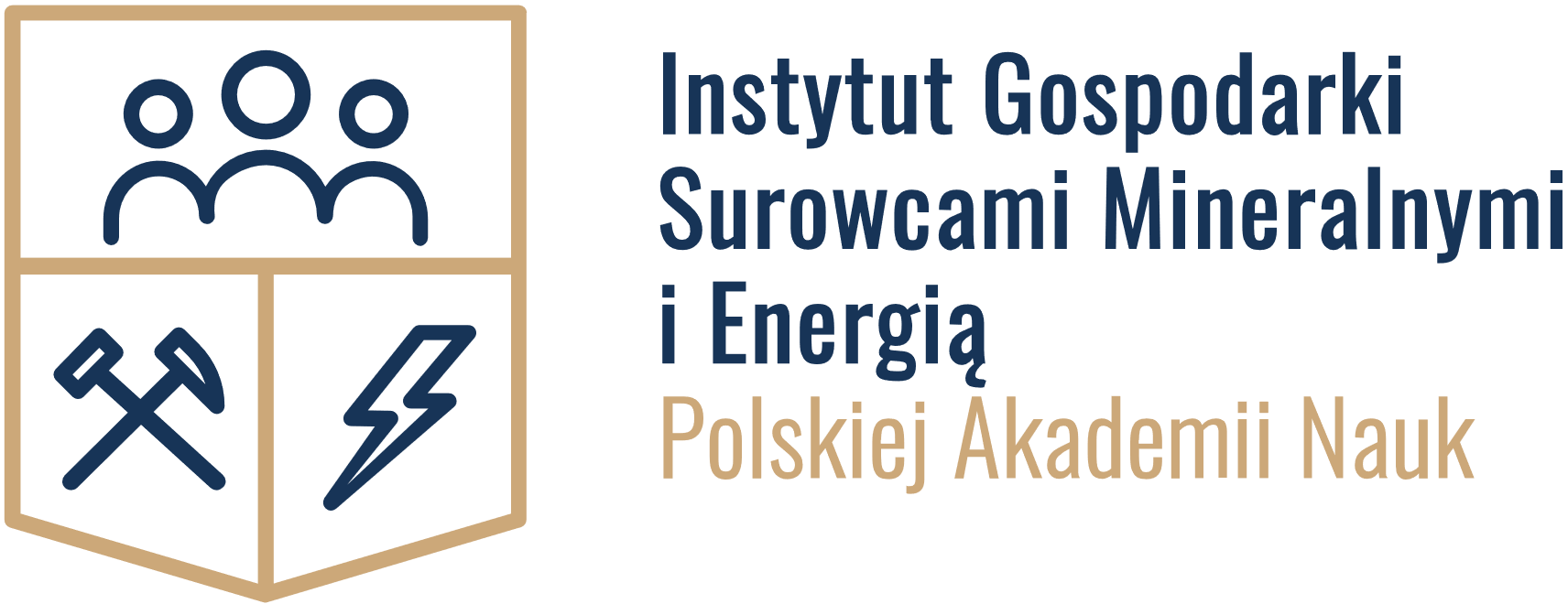 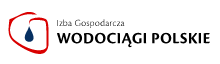 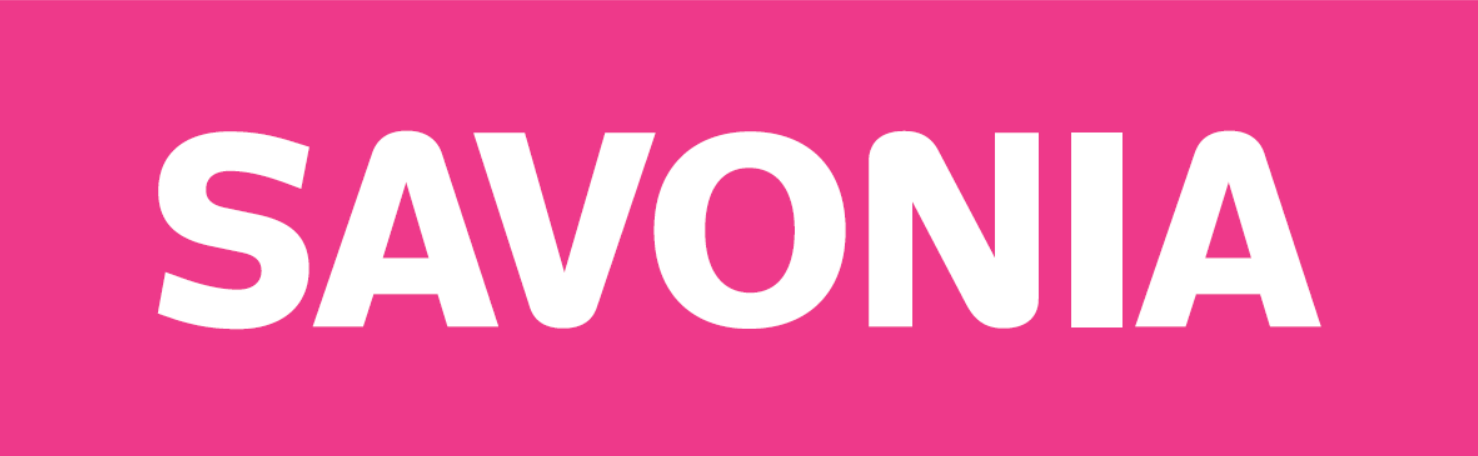 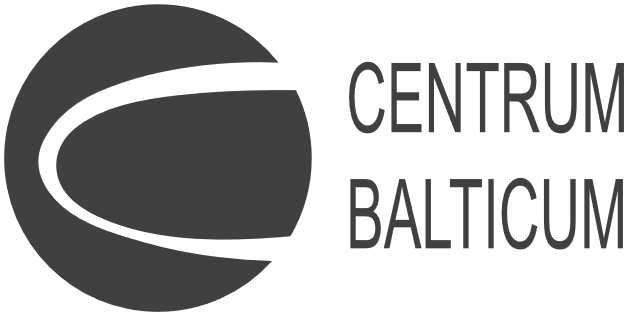 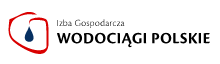 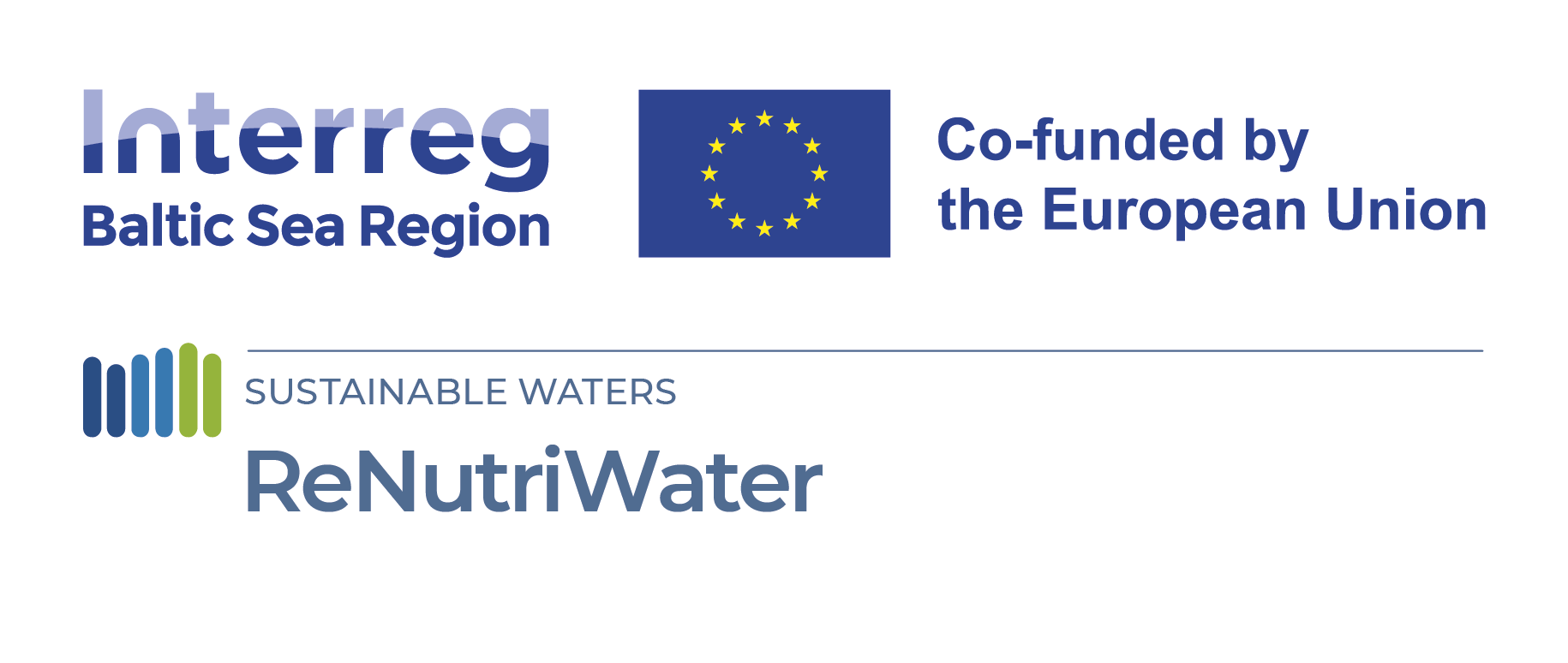 Closing local water circuits by recirculating nutrients and water and using them in nature
fresh water
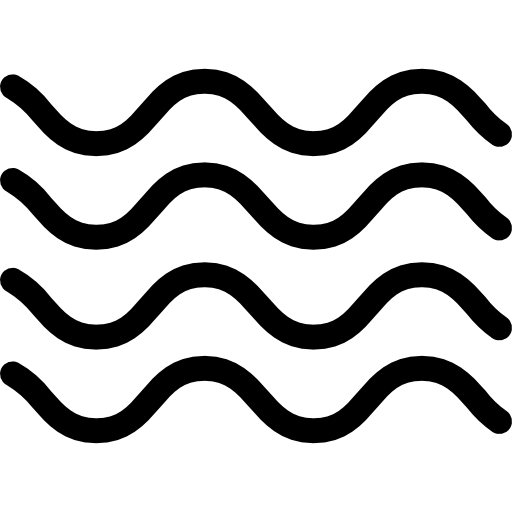 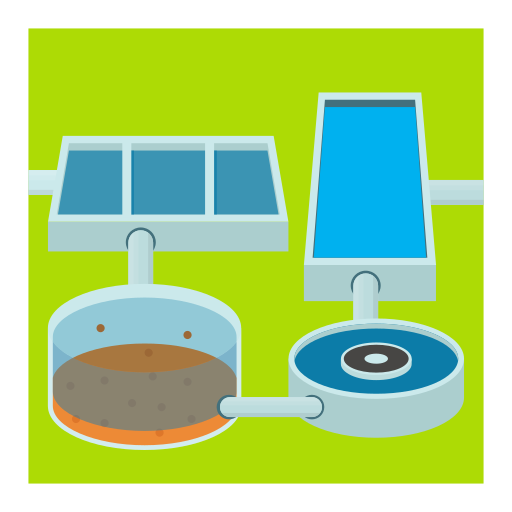 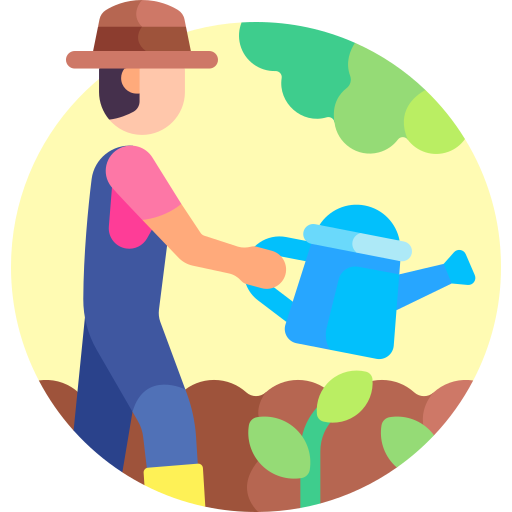 Disinfection
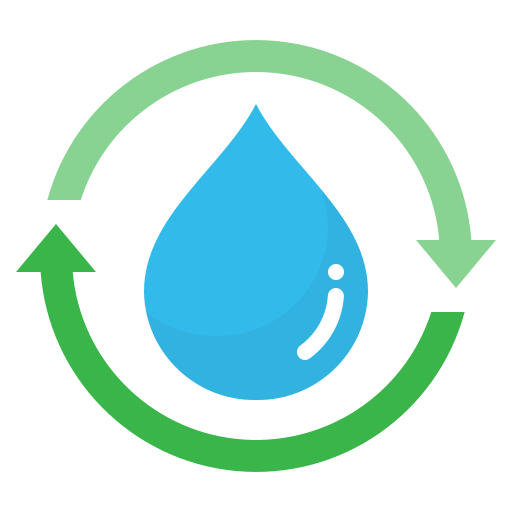 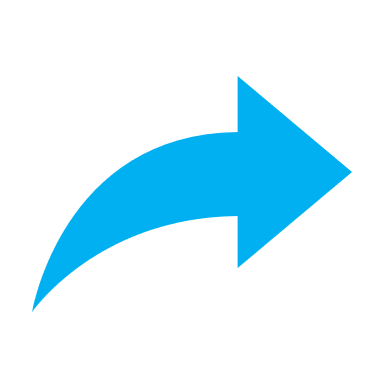 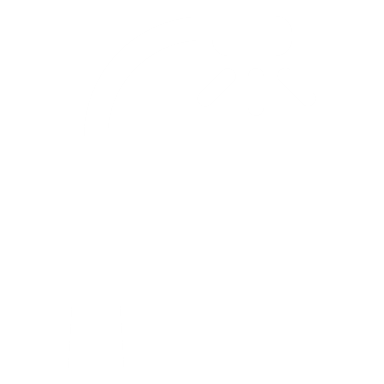 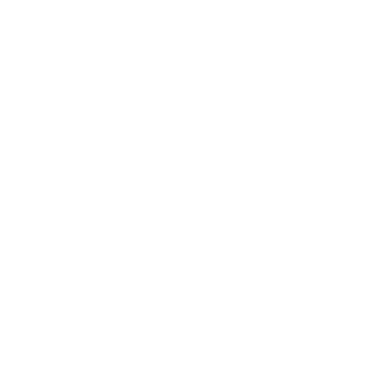 UV
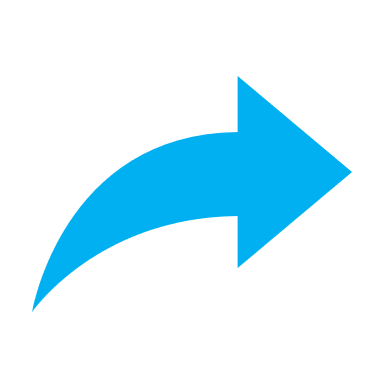 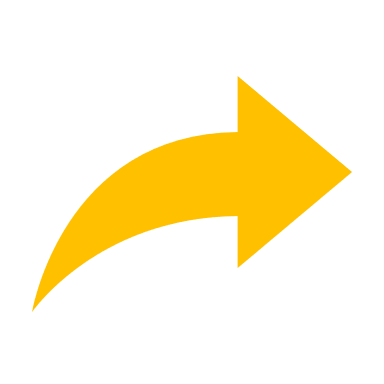 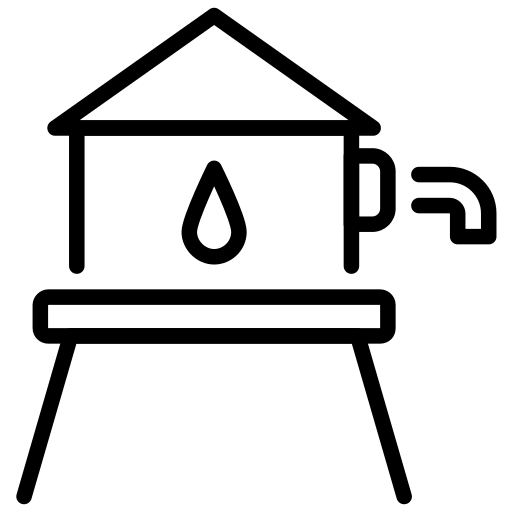 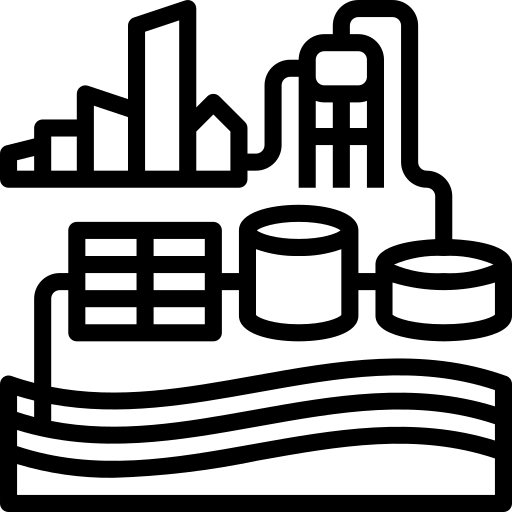 water reuse
WASTE
WATER
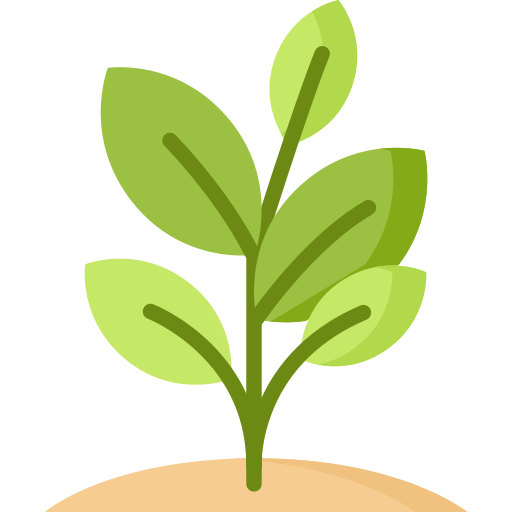 used water
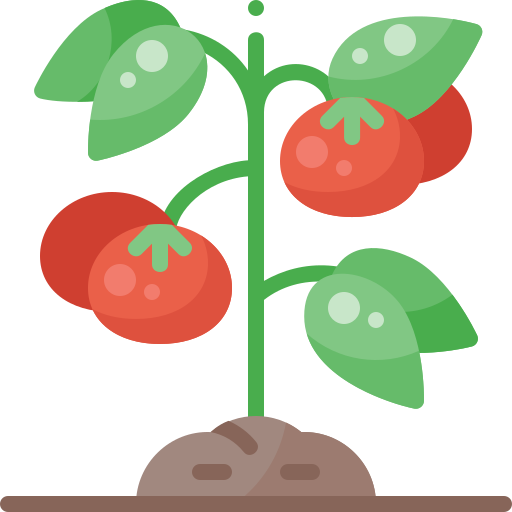 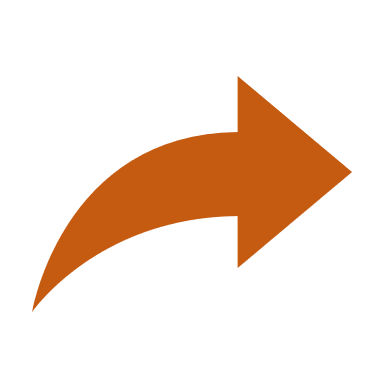 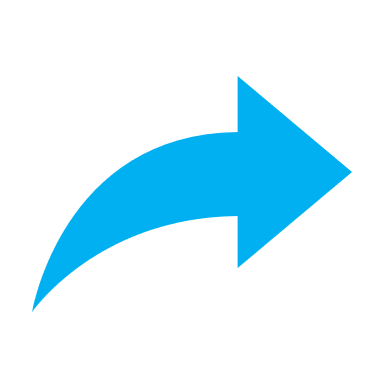 0,01%
99,9%
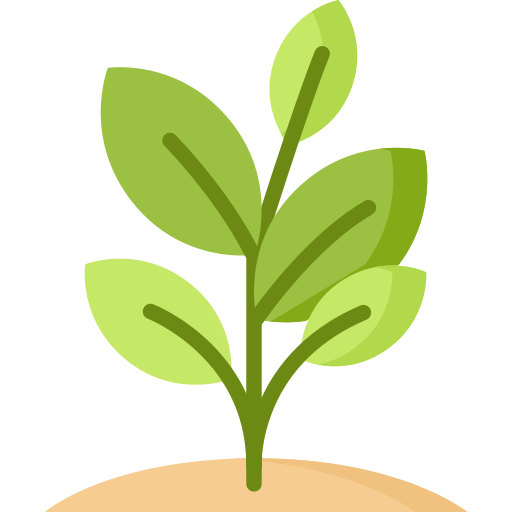 nutrients (N, P)
micropollutants
solid waste
microplastic
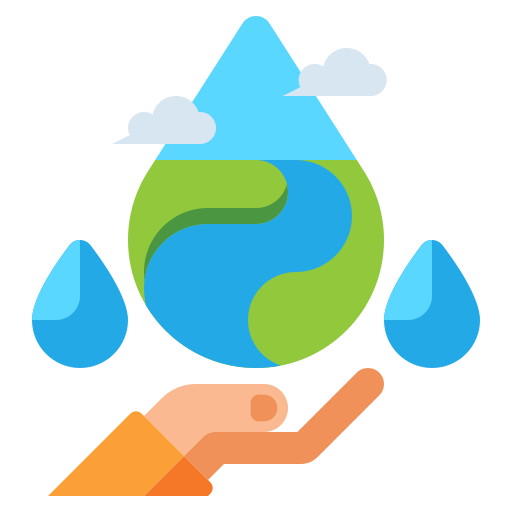 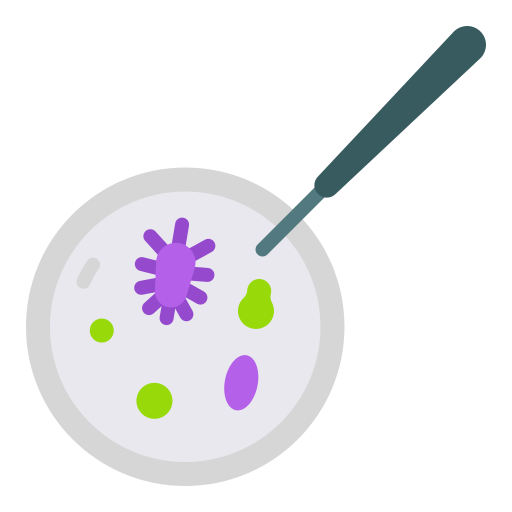 viruses
bacteria
parasites
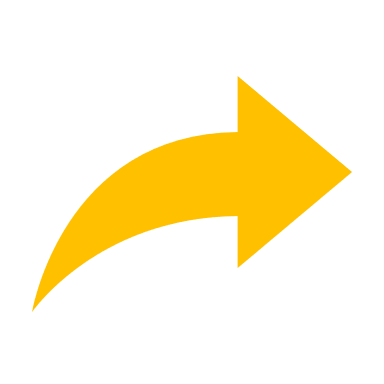 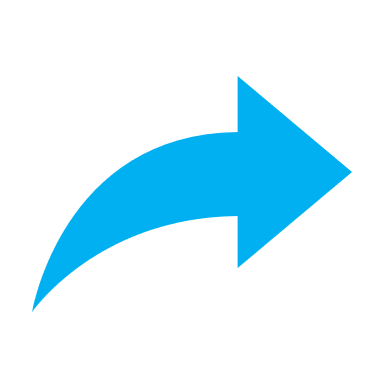 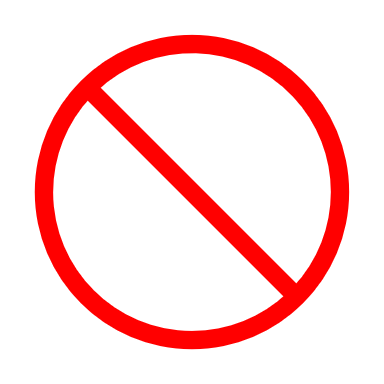 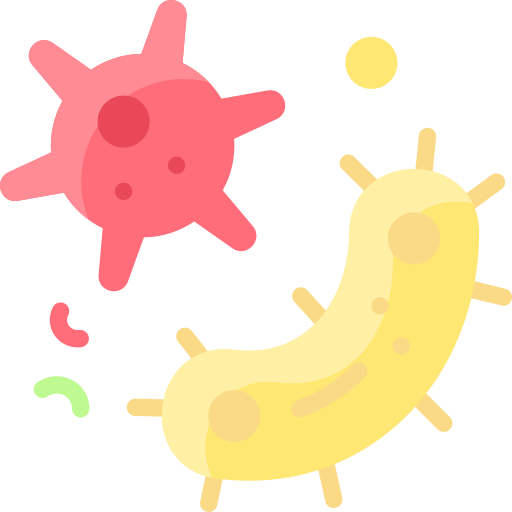 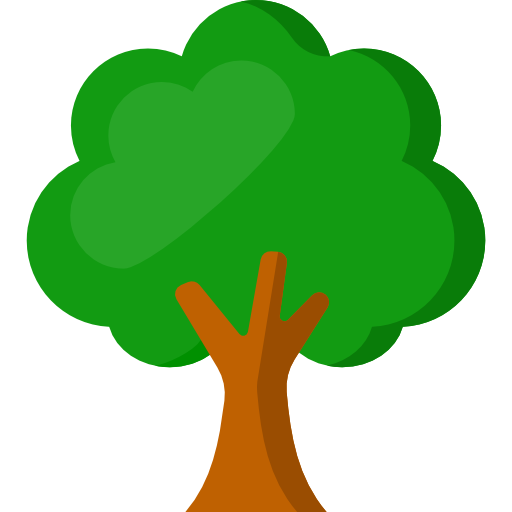 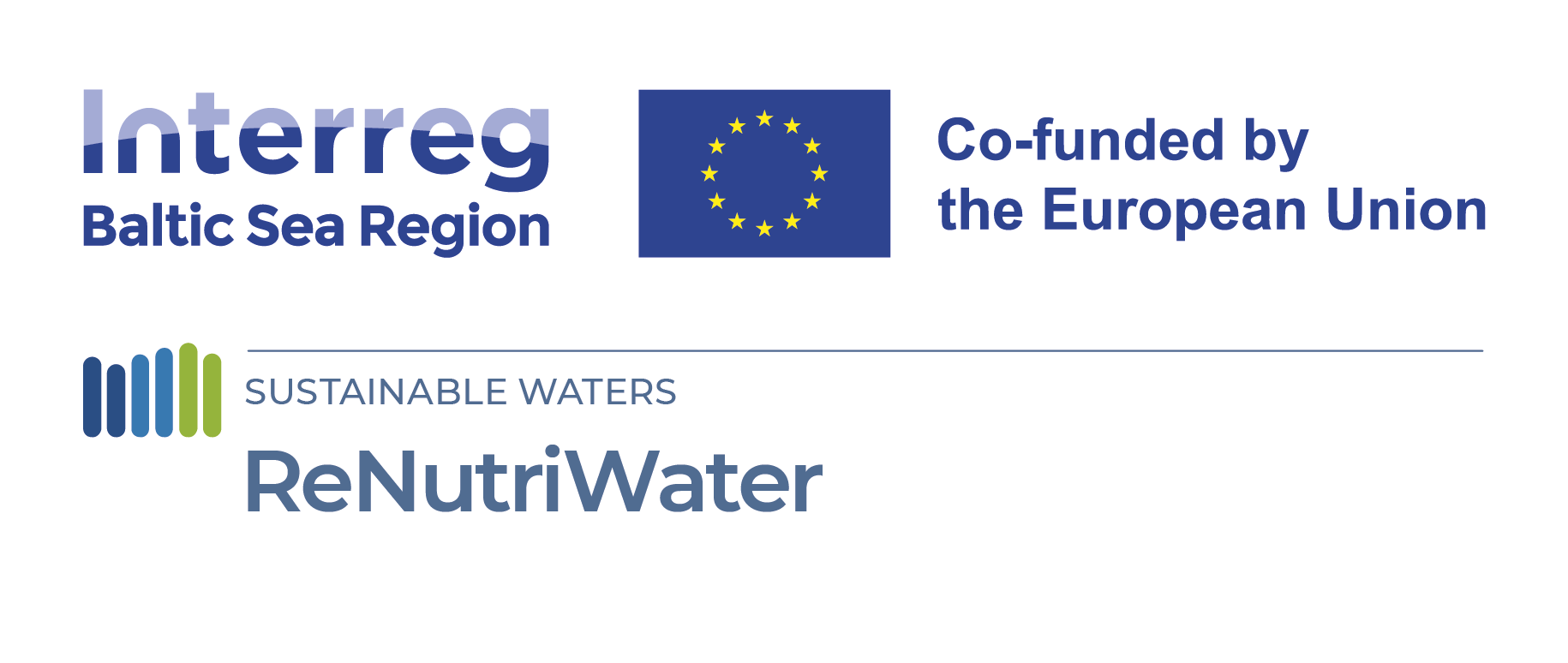 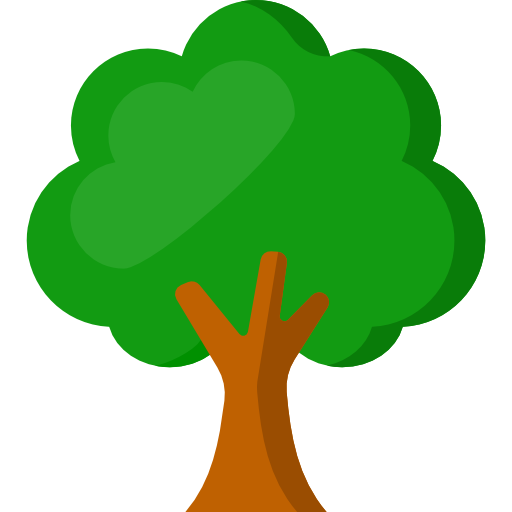 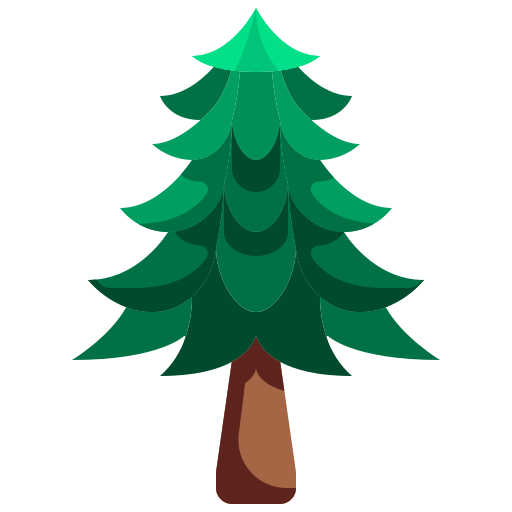 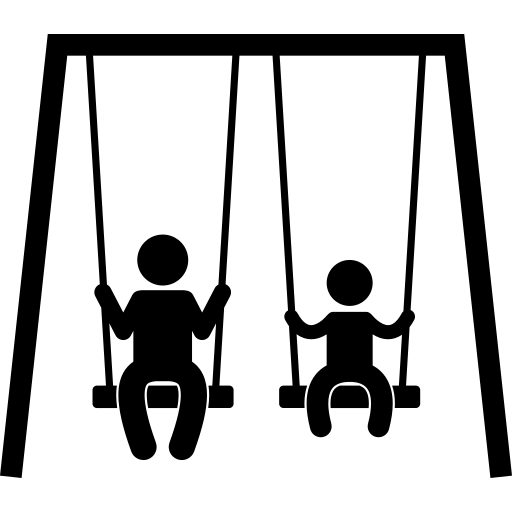 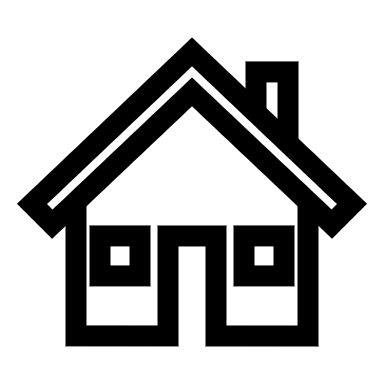 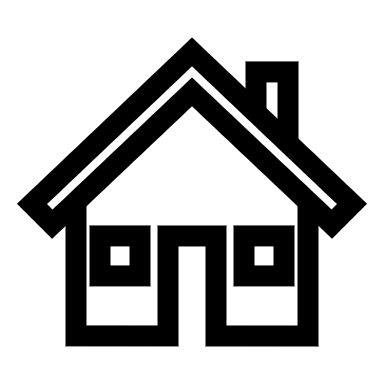 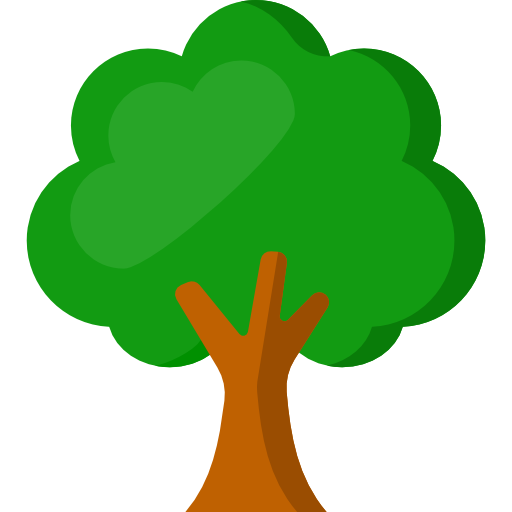 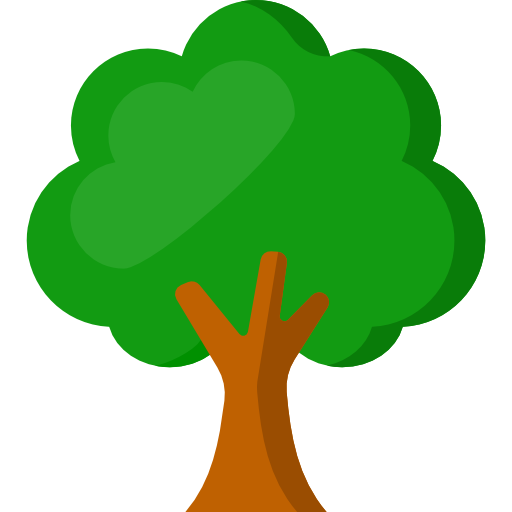 fit-for-purpose treatment water reuse
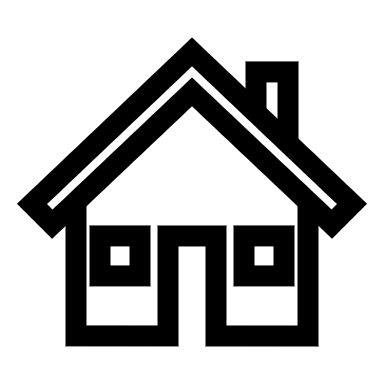 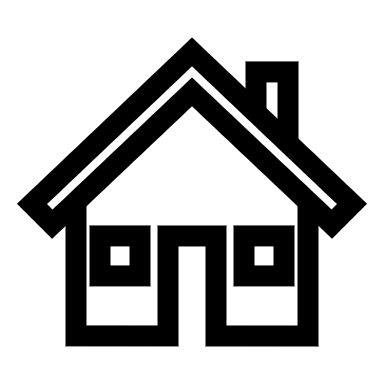 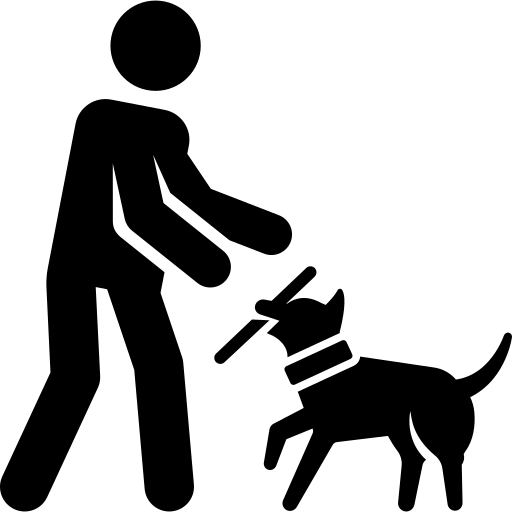 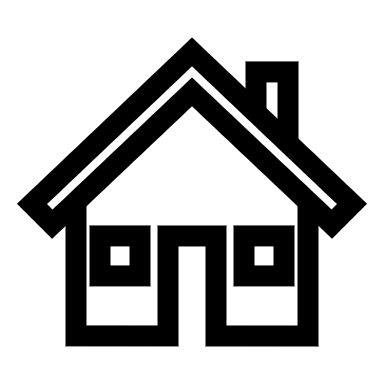 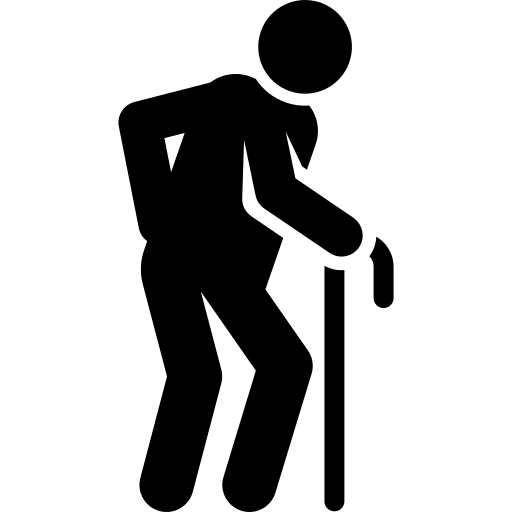 Decorating-water in closed circulation as fountains or ponds
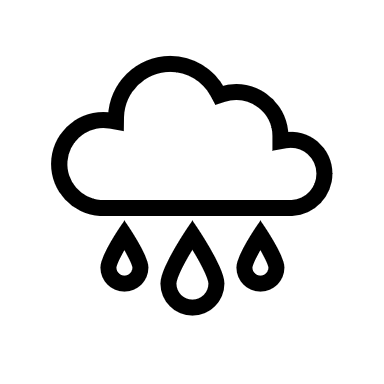 domestic
green infrastructure
Washing city buses, dust control or streets cleaning
drinking water treatment plant
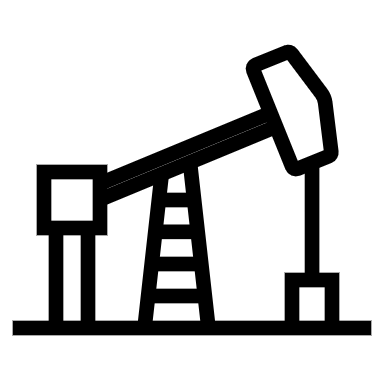 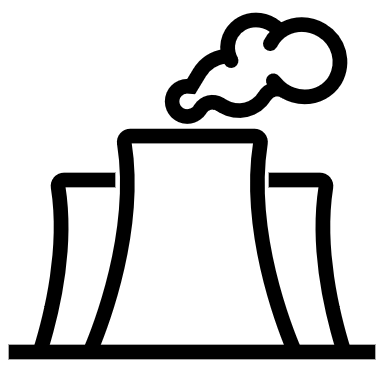 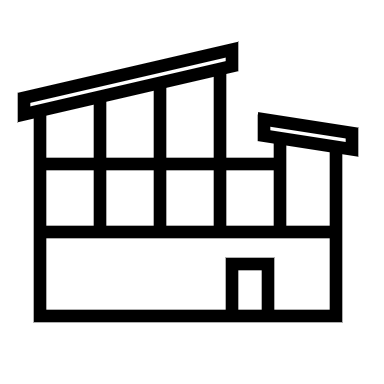 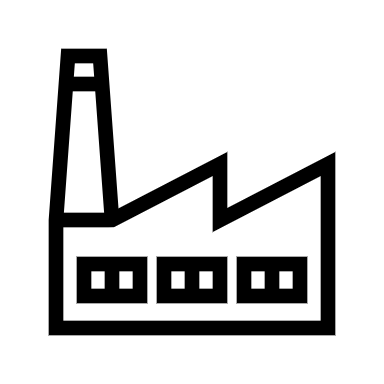 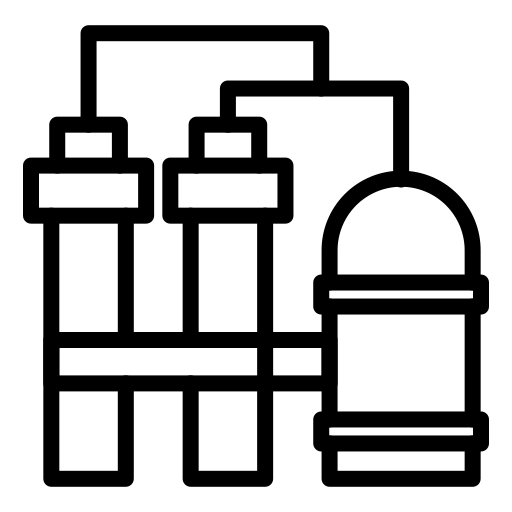 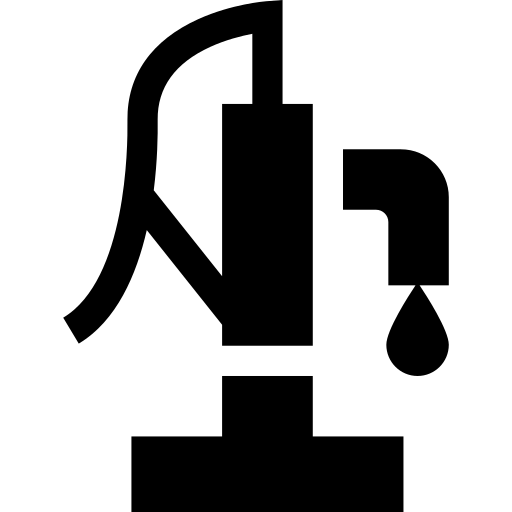 Irrigation for 
landscaping such as parks, 
rights-of-ways, 
and golf courses
Irrigation for agricultural crops, washing of machinery
car washes points
Process water for power plants, refineries, mills, and factories
Construction sites: concrete mixing, dust control and other construction processes
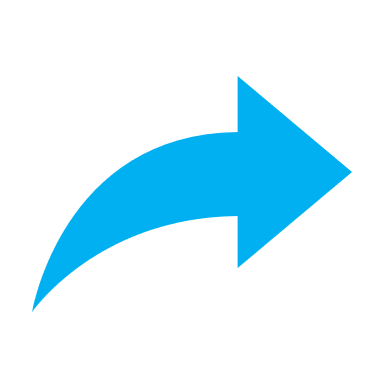 Supplying artificial lakes and inland or coastal aquifers
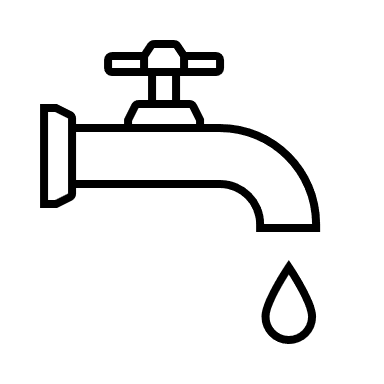 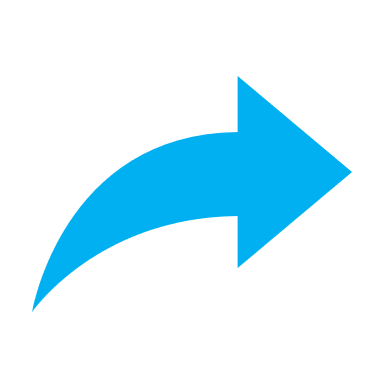 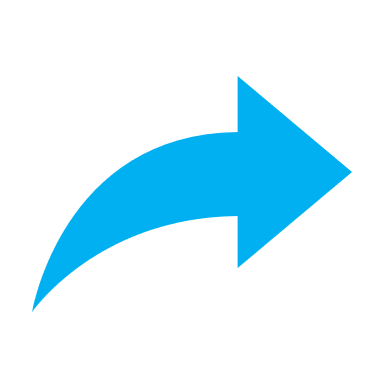 Indoor uses as toilet flushing
industrial
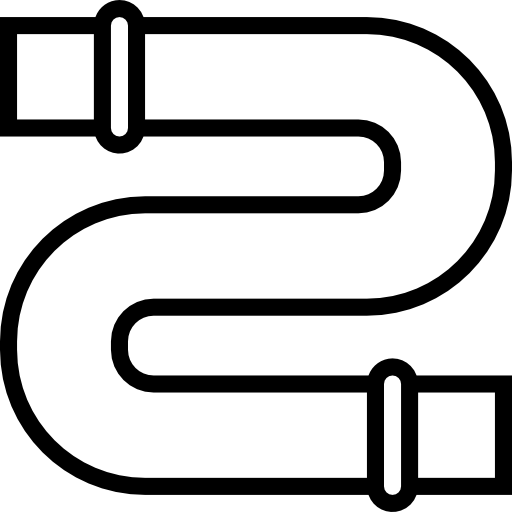 industrial reuse
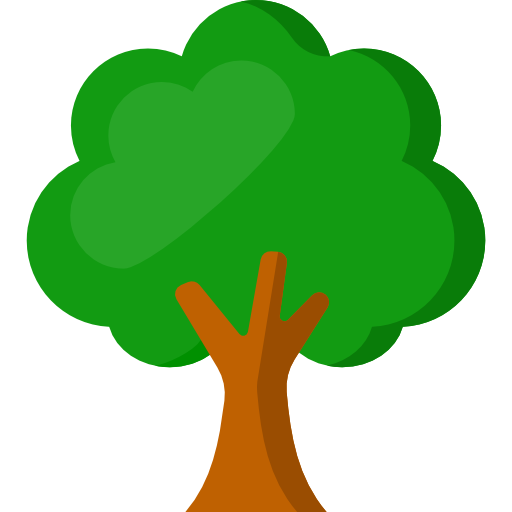 groundwater
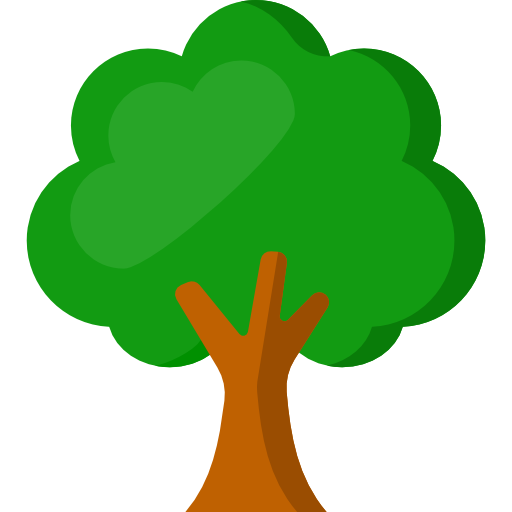 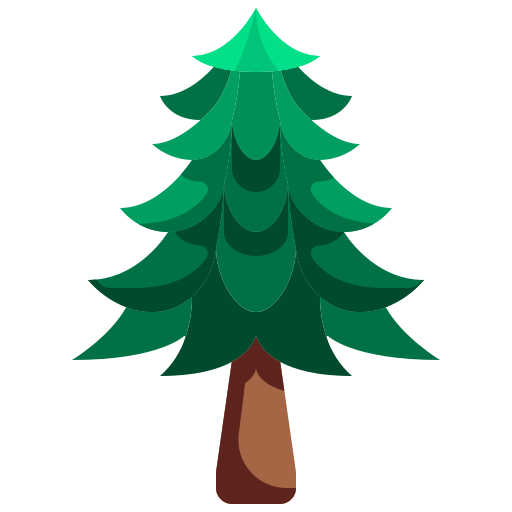 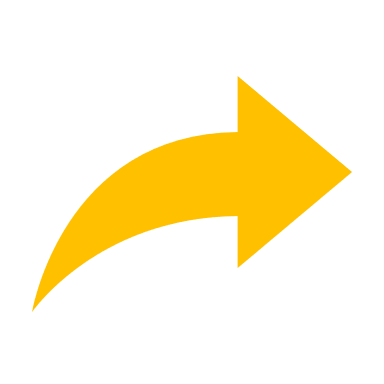 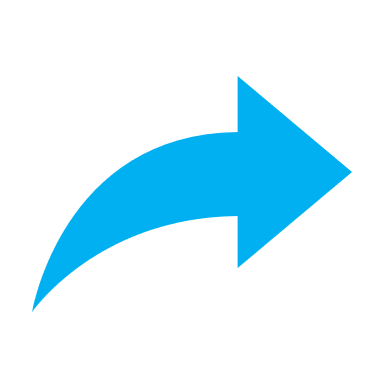 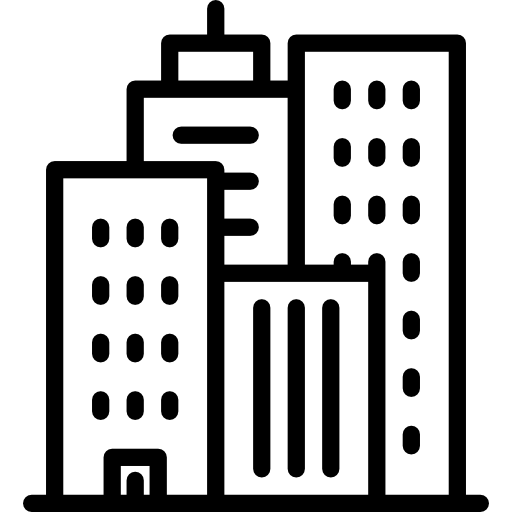 commercial reuse
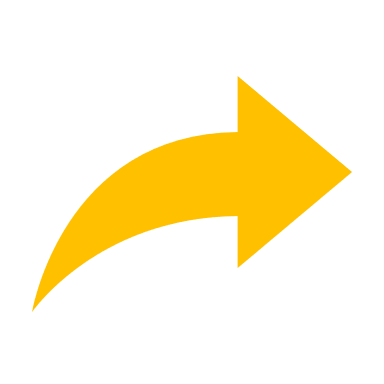 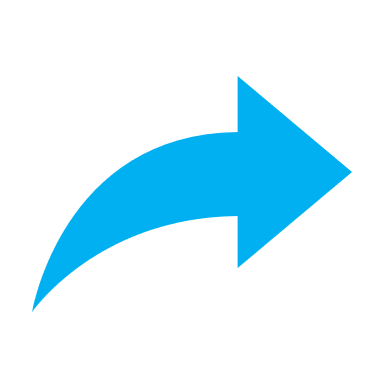 reservoir
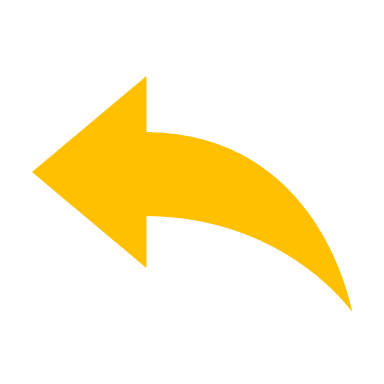 groundwater recharge
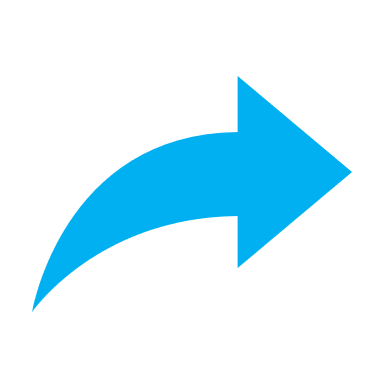 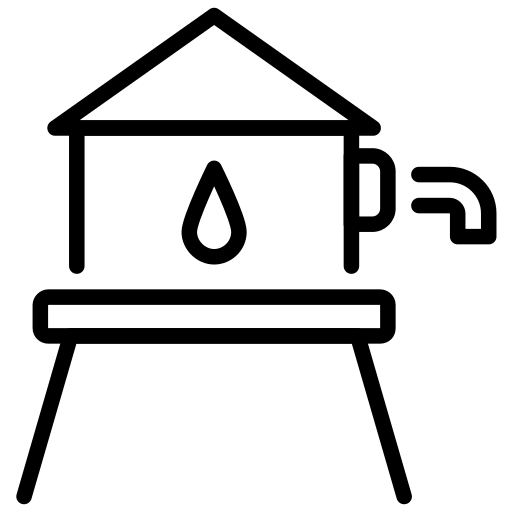 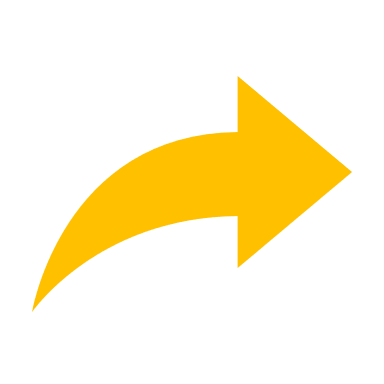 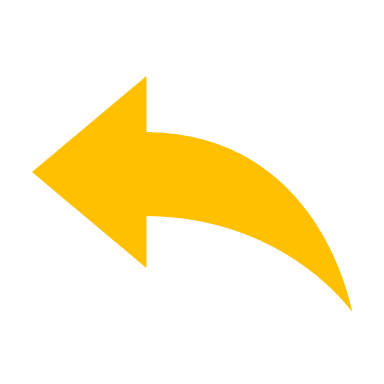 domestic reuse
surface water augmentation
commercial
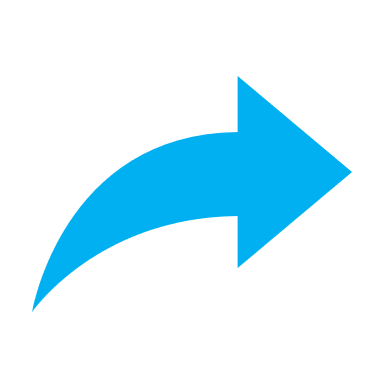 Irrigation for environmental 
restoration
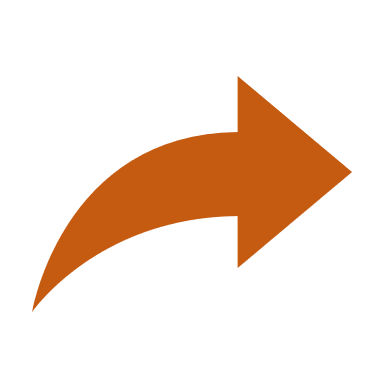 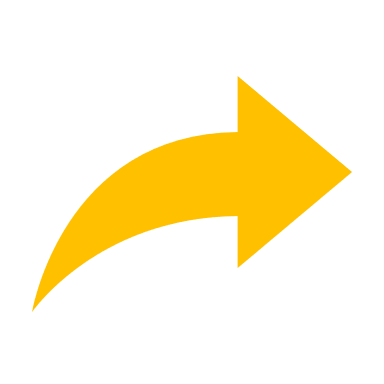 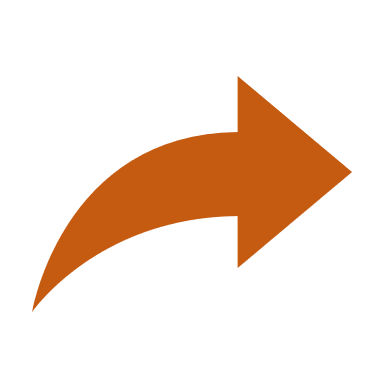 surface water
fit-for-purpose 
treatment 
water reuse
municipal water supply
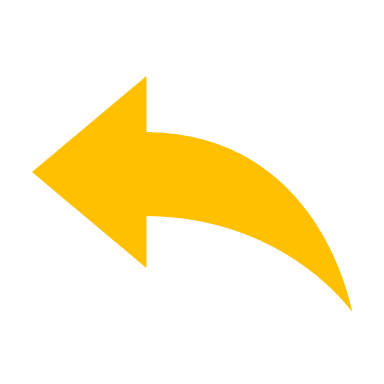 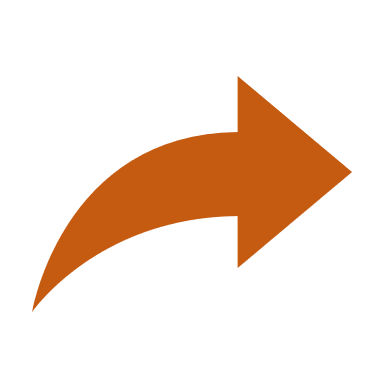 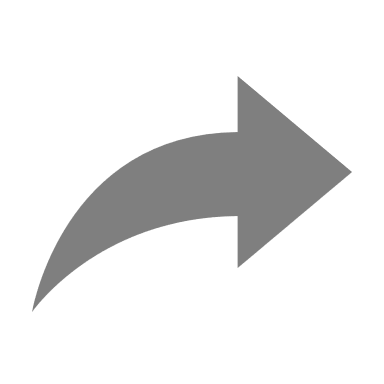 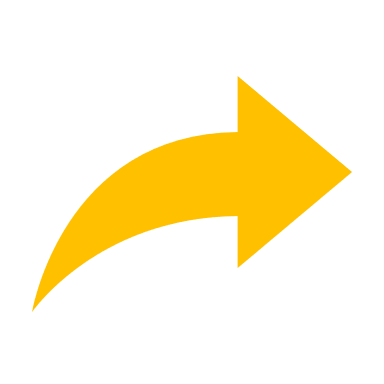 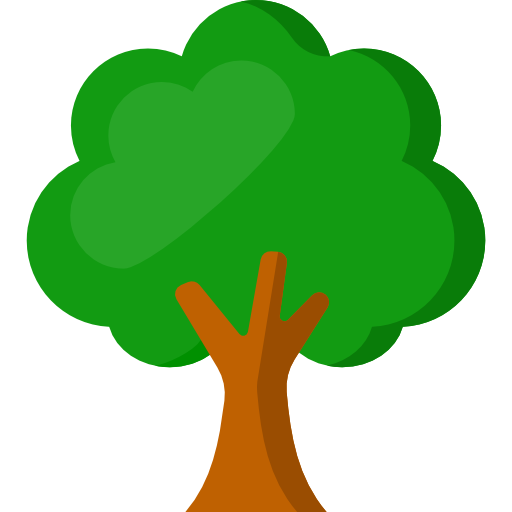 environmental restoration
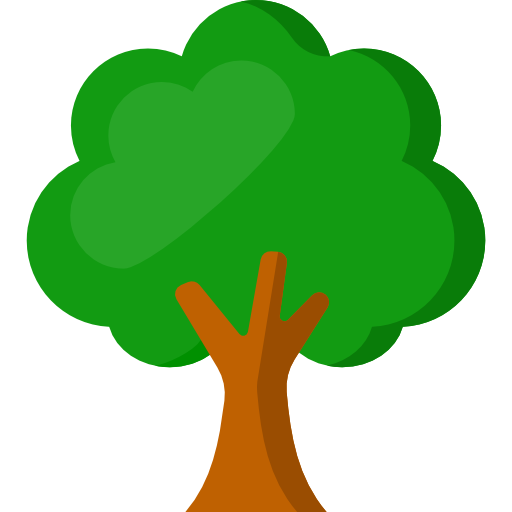 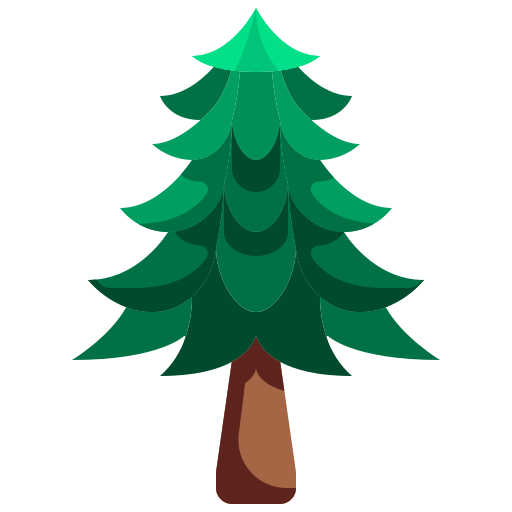 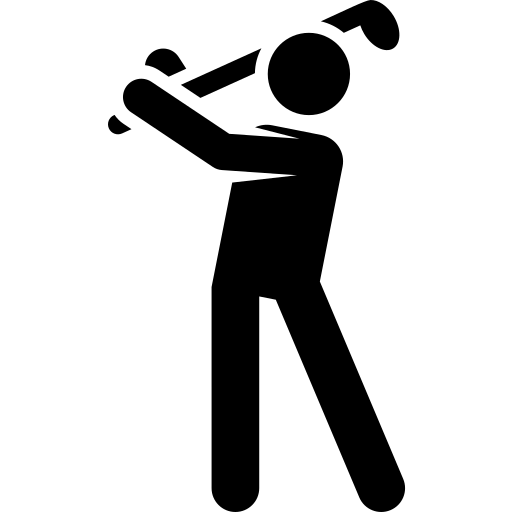 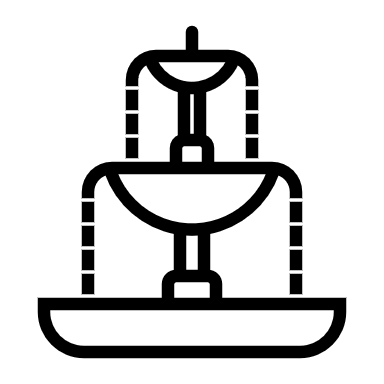 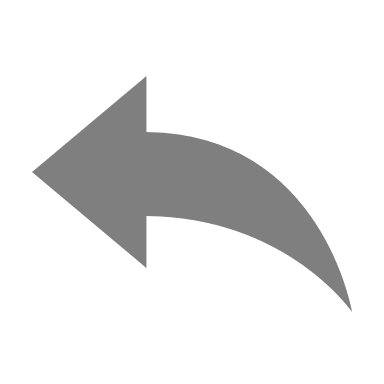 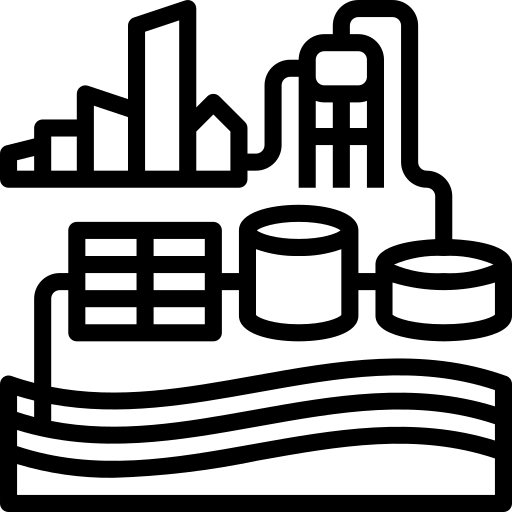 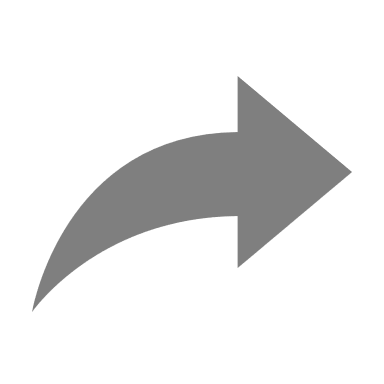 agricultural reuse
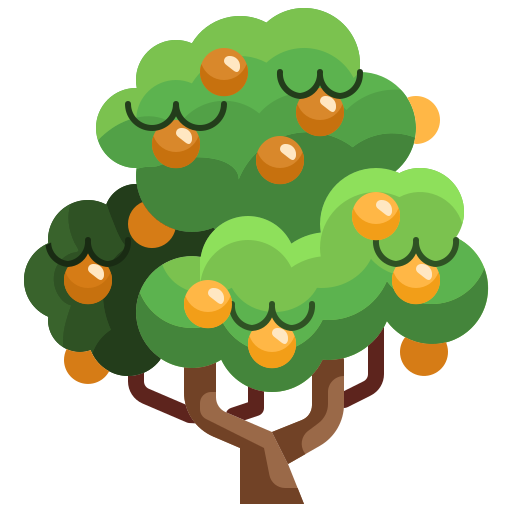 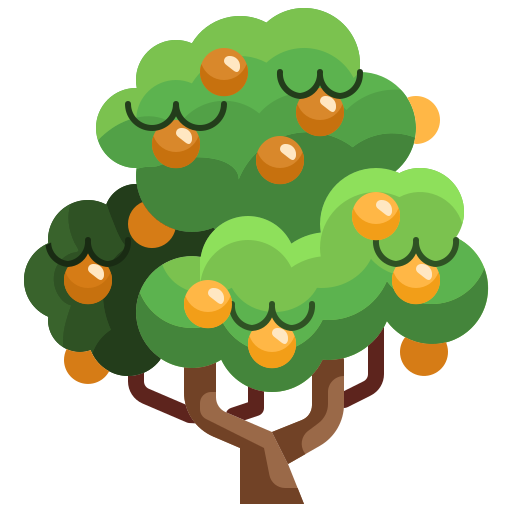 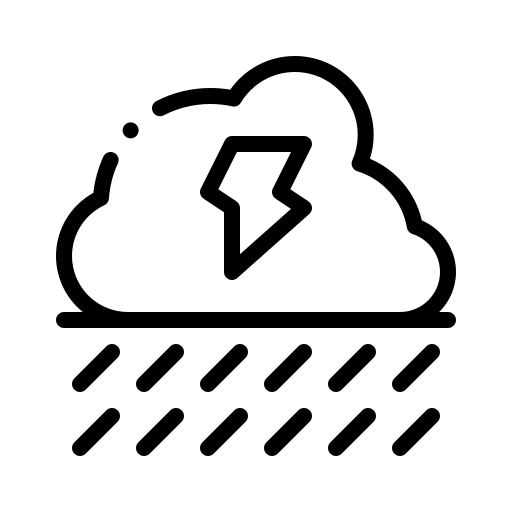 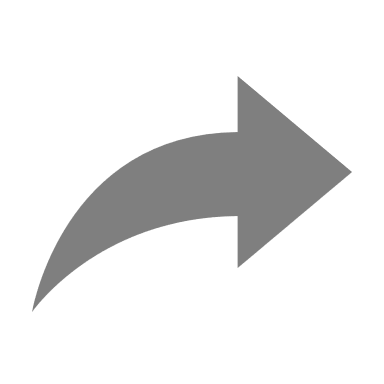 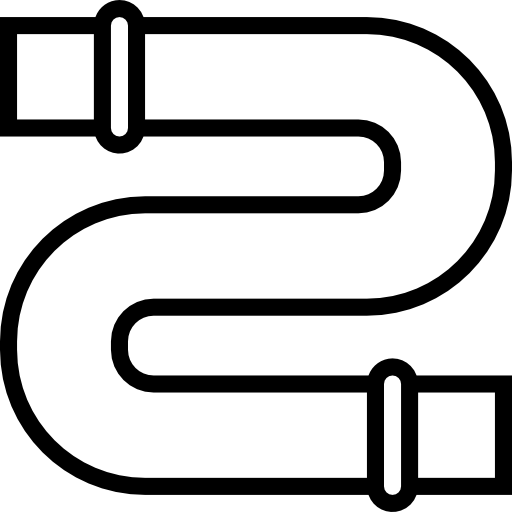 reclaimed area
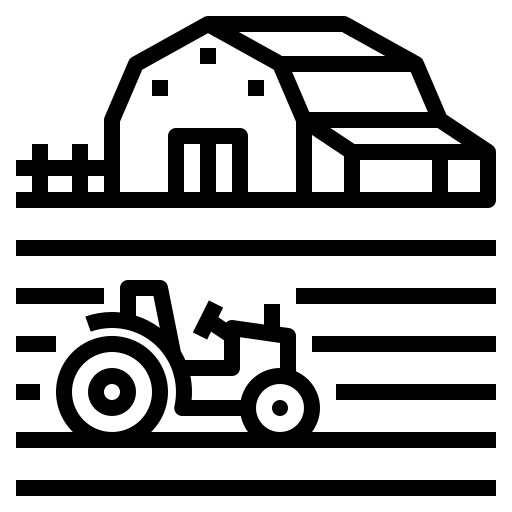 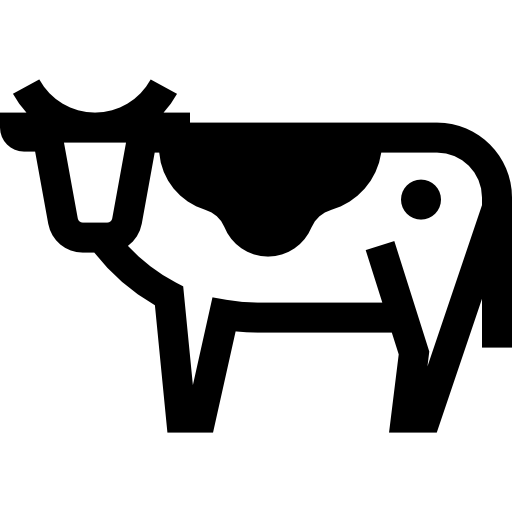 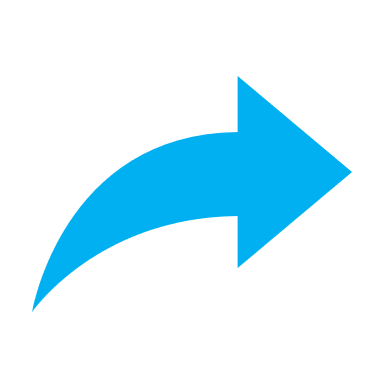 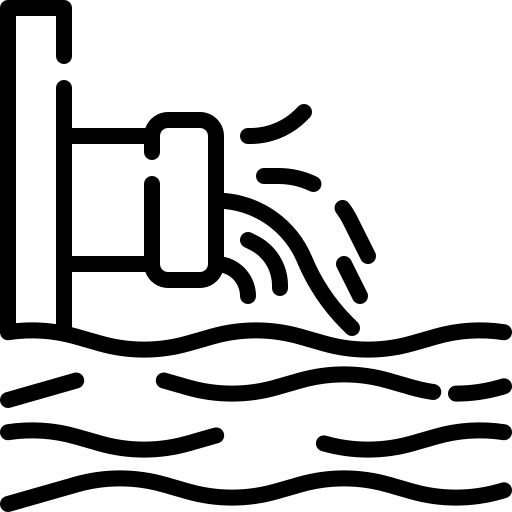 storm 
water
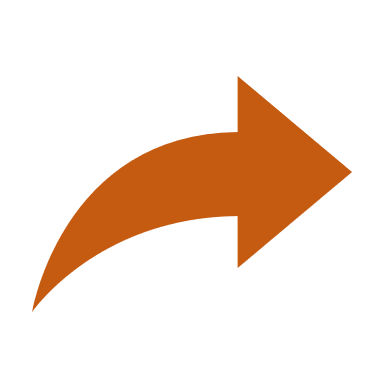 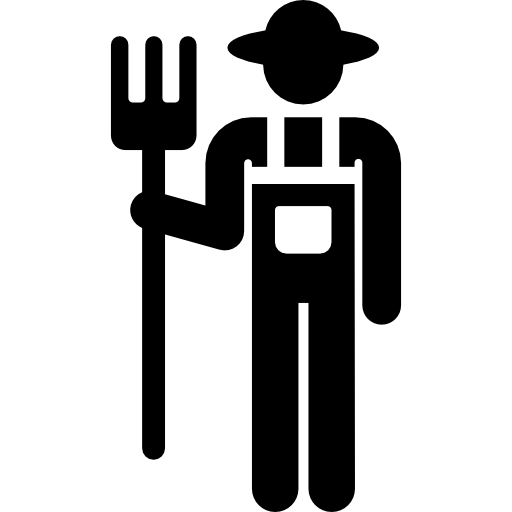 waste water treatment plant
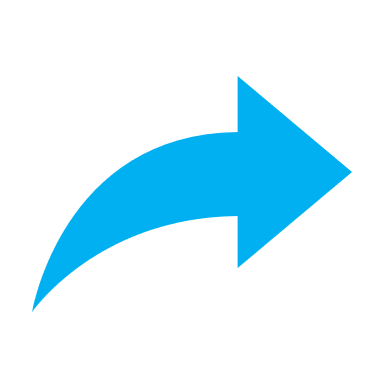 agriculture
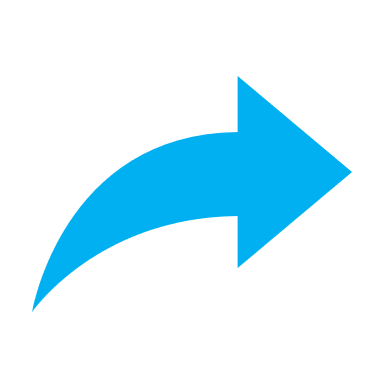 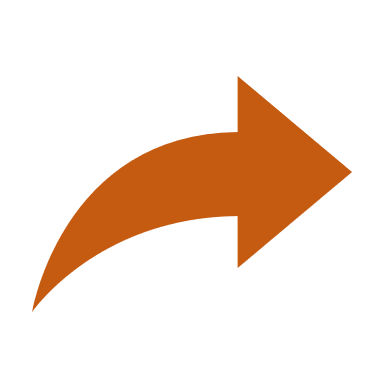 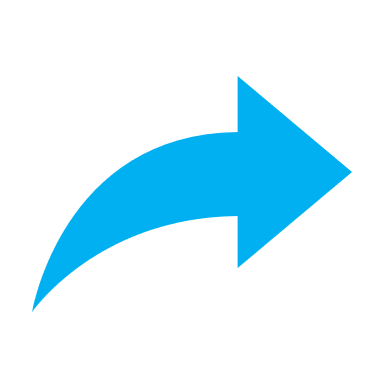 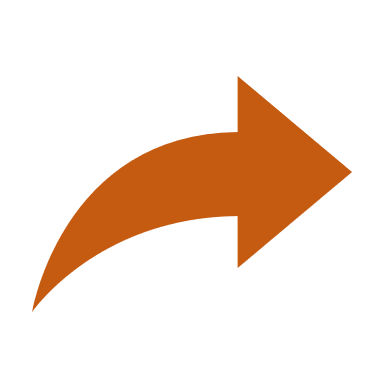 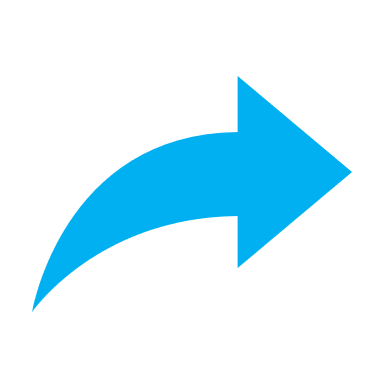 WATER LIFE CYCLE
Picture & animation author: Monika Wojciechowska, M.Sc.
§§§§§
Advanced CoMputing Continuum Solutions for Boosting DigITalization across European RegionS
Views and opinions expressed are however those of the authors only and do not necessarily reflect those of the European Union 
or the European Commission. Neither the European Union nor the European Commission can be held responsible for them.
6 mln €
36
months
18
partners
Programme
Facts & Figures
Interregional Innovation Investments (I3) Instrument
Project duration: 
01/10/2023 - 30/09/2026
Coordinator: 
Luleå University of Technology, Sweden
Funding:
70% EU contribution
Consortium Composition
The consortium consists of 7 SMEs, 2 large companies, 
1 region, 1 municipality, 3 universities, 3 cluster associations and 1 innovation centre
An AMBITIOUS Project
The project AMBITIOUS aims to advance the state of the art in AI, 5G and IoT and to promote interregional collaboration and commercialization.
Pillar 1: AI-enabled Data analytics and forecasting Pillar 2: Cooperation and Data Security in Health & Wellbeing Applications
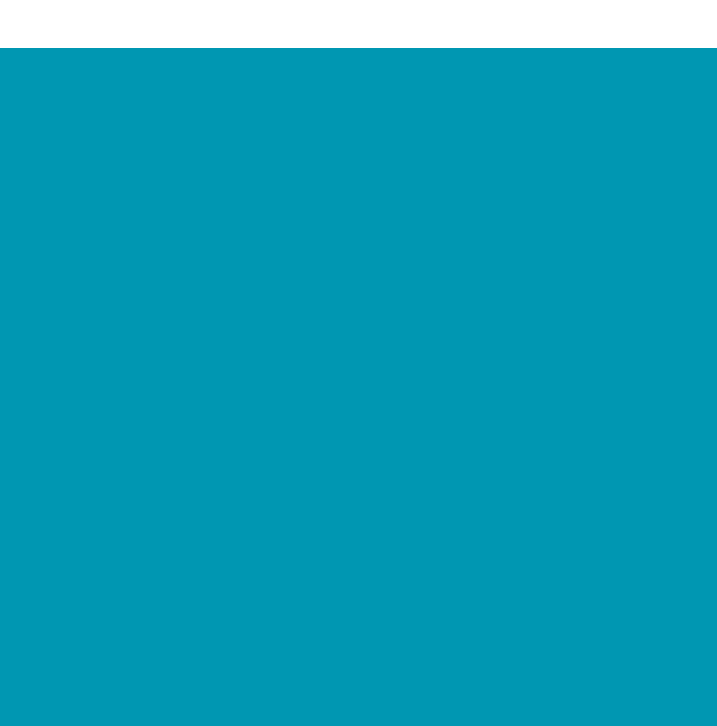 Use Cases
Telemedicine Platform for Continuous Remote Monitoring and Patient Support
Surveillance / Monitoring of controlled areas
Smart Water Management
:
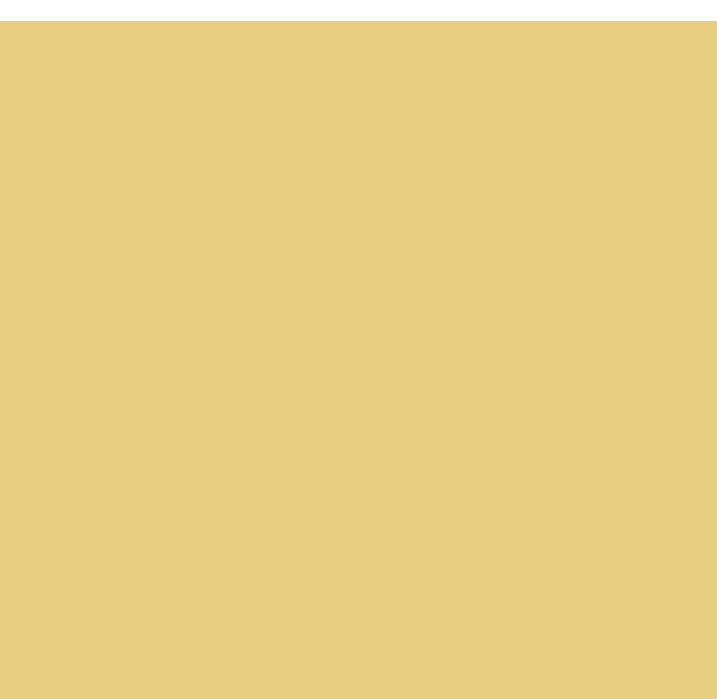 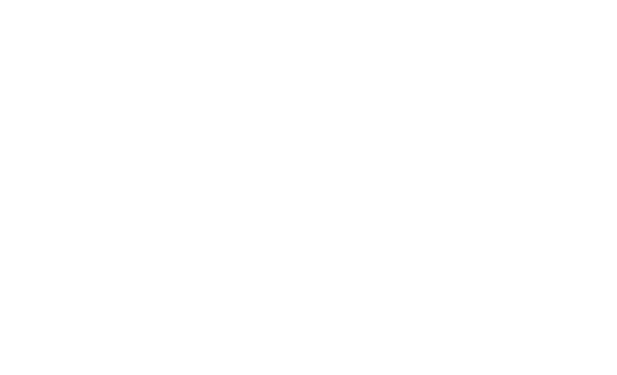 Precision Agriculture
Intelligent Living-as-a-Service